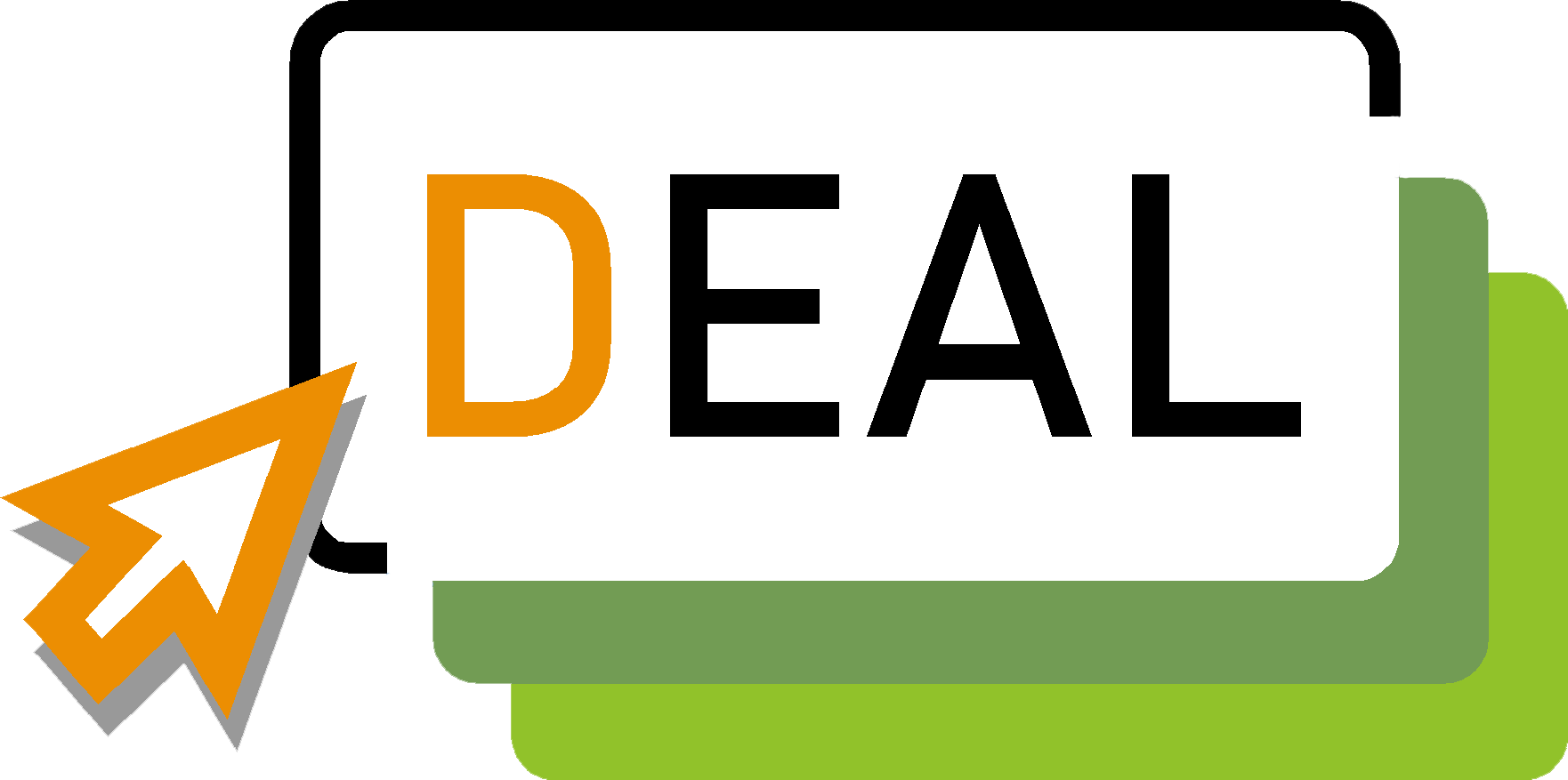 Imprenditoria digitale per studenti adulti
Titolo del modulo di formazione:
Un'introduzione al regolamento generale sulla protezione dei dati (GDPR)

Da IHF asbl
INDICE
Qualche nota introduttiva sul GDPR
	Cos'è il GDPR?
	Ricordate... cos'è un regolamento?
	Il GDPR in breve: scala e portata
	Essere prudenti
	Puntualizzazioni

Unità 1: Il glossario del GDPR
	Dati personali 
	Elaborazione
	Profilazione 
	Controllore
	Consenso
	Violazione dei dati personali 

Unità 2 – I 7 princìpi della protezione dati

Unità 3 – 8 diritti di privacy
	I diritti dei cittadini
	Le implicazioni per le organizzazioni e le imprese

Unità 4 – Dimostrazione di conformità
	Trasparenza 
	Sicurezza
	Responsabilità
	Diritti di protezione dei dati dei cittadini
Few introduction notes on GDPR
Se hai intenzione di sfruttare i servizi IT per lanciare e gestire il tuo business digitale, ti è richiesto - per legge - di avere contezza del GDPR.

Nel contesto di questo modello, verranno condivise un paio di informazioni di cui si ha bisogno per gestire un business digitale in Europa nel rispetto del GDPR.
Introduzione e Background
Cos’è il GDPR
Un regolamento del Parlamento e del Consiglio dell'UE sulla "protezione delle persone fisiche con riguardo al trattamento dei dati personali, nonchè alla libera circolazione di tali dati"
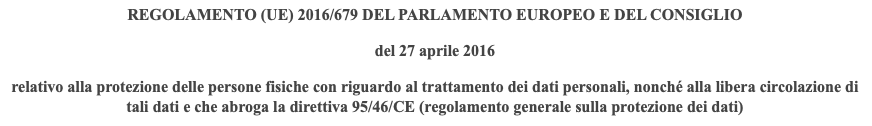 Fonte: https://eur-lex.europa.eu/legal-content/IT
Introduzione e Background
Tieni a mente…
Secondo il diritto dell'UE, un regolamento è un atto legale delle istituzioni politiche dell'UE a cui tutti gli Stati membri dovrebbero conformarsi (come nel caso del GDPR). Non tutti i tipi di legislazioni dell'UE sono vincolanti come i regolamenti...
Più alto è il livello, più vincolante è il contenuto legislativo
Introduzione e Background
Il GDPR in breve: scala e portata
Il [GDPR] stabilisce norme relative alla protezione delle persone fisiche in relazione al trattamento dei dati personali e norme relative alla libera circolazione dei dati personali.

Il [GDPR] protegge i diritti e le libertà fondamentali delle persone fisiche e in particolare il loro diritto alla protezione dei dati personali.
Introduzione e Background
Sii cauto…
Il GDPR si concentra interamente sui cittadini dell'UE e sul loro "diritto all'oblio".

Da un lato, il GDPR rappresenta un sistema molto robusto e affidabile di diritti e "privilegi" - se lo guardiamo dalla prospettiva del privato cittadino.

Dall'altro, il GDPR introduce una vasta serie di obblighi e doveri, imposti dalla legge, a cui tutte le organizzazioni che operano nell'UE dovrebbero conformarsi - se lo guardiamo dalla prospettiva del business.
Introduzione e Background
Puntualizzazioni
Per capire meglio il regolamento della protezione generale dei dati - e come potete conformarvi ad esso - abbiamo davvero bisogno di darvi prima un paio di linee guida e pilastri chiave che orientano il rapporto del regolamento:

Glossario dei riferimenti e dei termini comuni utilizzati dalla legislazione
Principi fondamentali della protezione dei dati
Diritti di privacy che rientrano negli interessi del GDPR
Unità 1 – Il glossario del GDPRArticolo n. 4
Dato personale
Qualsiasi informazione riguardante una persona fisica identificata o identificabile (“interessato”); si considera identificabile la persona fisica che può essere identificata, direttamente o indirettamente, con particolare riferimento a un identificativo come il nome, un numero di identificazione, dati relativi all'ubicazione, un identificativo online o a uno o più elementi caratteristici della sua identità fisica, fisiologica, genetica, psichica, economica, culturale o sociale; 
Citato dal testo legislativo
Unità 1 – Il glossario del GDPRArticolo n. 4
Trattamento
qualsiasi operazione o insieme di operazioni, compiute con o senza l'ausilio di processi automatizzati e applicate a dati personali o insiemi di dati personali, come la raccolta, la registrazione, l'organizzazione, la strutturazione, la conservazione, l'adattamento o la modifica, l'estrazione, la consultazione, l'uso, la comunicazione mediante trasmissione, diffusione o qualsiasi altra forma di messa a disposizione, il raffronto o l'interconnessione, la limitazione, la cancellazione o la distruzione



Citato dal testo legislativo
Il contrassegno dei dati personali conservati con l'obiettivo di limitarne il trattamento in futuro
Unità 1 – Il glossario del GDPRArticolo n. 4
Profilazione
Qualsiasi informazione di trattamento automatizzato di dati personali che consiste nell'uso di dati personali per valutare alcuni aspetti personali relativi a una persona fisica, in particolare per analizzare o prevedere aspetti riguardanti il rendimento sul lavoro, la situazione economica, la salute, le preferenze personali, gli interessi, l'affidabilità, il comportamento, l'ubicazione o i movimenti di tale persona fisica.

Citato dal testo legislativo
Unità 1 – Il glossario del GDPRArticolo n. 4
Titolare del trattamento
La persona fisica o giuridica, l'autorità pubblica, il servizio o altro organismo che, singolarmente o insieme ad altri, determina le finalità e i mezzi del trattamento di dati personali; quando le finalità e i mezzi di tale trattamento sono determinati dal diritto dell'Unione o degli Stati membri, il titolare del trattamento o i criteri specifici applicabili alla sua designazione possono essere stabiliti dal diritto dell'Unione o degli Stati membri.

Responsabile del trattamento → La persona fisica o giuridica, l'autorità pubblica, il servizio o altro organismo che tratta i dati personali per conto del responsabile del trattamento.

Citato dal testo legislativo
Unità 1 – Il glossario del GDPRArticolo n. 4
Consenso dell’interessato
Qualsiasi manifestazione di volontà libera, specifica, informata e inequivocabile dell'interessato, con la quale lo stesso manifesta il proprio assenso, mediante dichiarazione o azione positiva inequivocabile, che i dati personali che lo riguardano siano oggetto di trattamento,

Citato dal testo legislativo
Unità 1 – Il glossario del GDPRArticolo n. 4
Violazione dei dati personali
La violazione di sicurezza che comporta accidentalmente o in modo illecito la distruzione, la perdita, la modifica, la divulgazione non autorizzata o l'accesso ai dati personali trasmessi, conservati o comunque trattati.

Citato dal testo legislativo
Unità 2 – I 7 princìpi della protezione datiArticolo n. 5, II Capo
I 7 princìpi della protezione dati
Liceità, correttezza e trasparenza del trattamento dei dati - non essere losco
Limitazione delle finalità 
Minimizzazione dei dati  
Accuratezza - non dimenticare di aggiornare i dati che hai memorizzato
Limitazione della conservazione - non conservare i dati più a lungo del necessario
Integrità e riservatezza - non dimenticare di proteggere i dati che hai memorizzato 
Responsabilità - non dimenticare di dimostrare la conformità con tutto quanto sopra
non raccogliere più di quelli che ti servono
Unità 3 – 8 diritti di privacyCapitolo 3
Diritti dei cittadini
I cittadini hanno il diritto di essere informati sul trattamento dei loro dati da parte di terzi
I cittadini hanno il diritto di accedere ai loro dati
I cittadini hanno il diritto di rettificare i loro dati
I cittadini hanno il diritto di essere dimenticati
I cittadini hanno il diritto di limitare il trattamento dei loro dati
I cittadini hanno il diritto alla portabilità dei loro dati
I cittadini hanno il diritto di opporsi ai loro dati
I cittadini hanno diritti in relazione al processo decisionale automatizzato e alla profilazione

Dall'articolo no. 12 a 23 del testo legislativo.
Unità 3 – 8 diritti di privacyCapitolo 3
Le implicazioni per le organizzazioni e le imprese
Ci sono sei casi (cioè scenari) in cui le organizzazioni sono autorizzate a trattare i dati dei cittadini - previa piena conformità con il GDPR*:

*dall’art. 6 del testo legislativo

Consenso inequivocabile da parte del soggetto dei dati
Conclusione di un contratto - diritto dell'organizzazione a un breve controllo dei precedenti del soggetto
Pieno rispetto degli ulteriori obblighi legali
Proteggere gli interessi vitali del soggetto dei dati
Per proteggere l'interesse pubblico
Ogni volta che c'è un interesse legittimo – se non conflittuale coi diritti fondamentali e la libertà del soggetto dei dati.
Unità 4 – Dimostrazione di conformità
Trasparenza
Eseguire la valutazione e l'audit di routine dei "dati personali" che elaborate, e quali altre parti hanno accesso ad essi

Divulgare il rapporto dietro il vostro trattamento - sotto quale dei sei scenari operate il vostro trattamento?

Operare in pieno allineamento con l'articolo n.12 - primo diritto dei cittadini
Unità 4 – Dimostrazione di conformità
Sicurezza
Aderire alla protezione dei dati in tutte le fasi del processo di generazione del valore

Rendere i dati personali il più possibile anonimi

Impostare meccanismi di sicurezza per prevenire le violazioni dei dati - con chi li stai condividendo?

Validare la valutazione dell'impatto dei dati - la vostra attività danneggia / minaccia i dati personali?

Testare un sistema di notifica in caso di violazione dei dati - ricordando il diritto dei cittadini ad essere informati
Unità 4 – Dimostrazione di conformità
Responsabilità
Se ne avete la possibilità, incaricate uno specialista che possa occuparsi della vostra conformità

Se una terza parte elabora i dati per vostro conto, considerate di firmare un accordo formale

Le grandi organizzazioni in genere si affidano all'esperienza di un responsabile della protezione dei dati, considerate di assumerne uno non appena si disponga di risorse sufficienti… (€)
Unità 4 – Dimostrazione di conformità
Diritti dei cittadini in materia di protezione dei dati
Assicuratevi di ricontrollare ogni volta la vostra piena conformità con tutti i diritti dei cittadini (tornare alla diapositiva 16 per riferimento)

È facile per gli interessati essere informati sul trattamento?...
È facile per gli interessati accedere ai loro dati?
È facile per l'interessato essere dimenticato?
Ecc...
Unità 4 – Dimostrazione di conformità
Un ultimo importante disclaimer
Nel contesto di questo modulo di formazione, il nostro obiettivo è quello di guidare i lettori attraverso i fondamenti stessi della legislazione GDPR - qualcosa che di per sé è molto intricato e richiederebbe un intero contesto separato per considerazioni approfondite. 

Nelle ultime due diapositive, abbiamo fornito una lista di controllo di conformità molto breve - non è affatto esaustiva! Se volete saperne di più sul GDPR e su quali potrebbero essere i vostri doveri/obblighi, prendete in considerazione la possibilità di entrare in contatto con consulenti e professionisti vicino a voi...
Grazie!